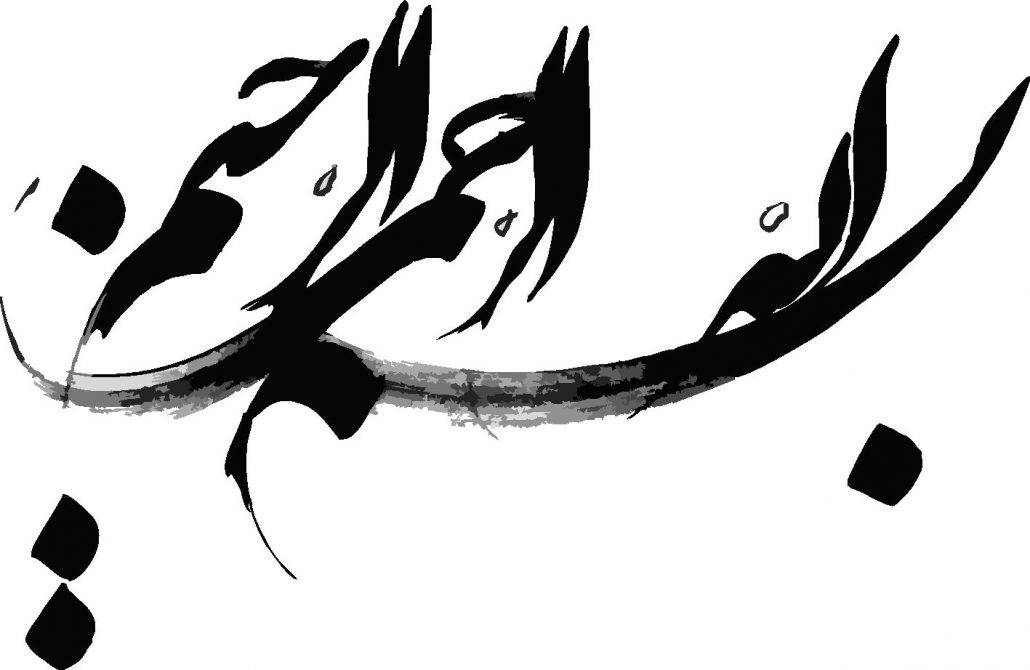 بررسی اصالت کالای عرضه شده و جلوگیری از عرضه اقلام قاچاق به بیمار
در قانون اساسی کشور، برخورداری از سلامت به عنوان حق اساسی مردم به رسمیت شناخته شده است.

تعریف قاچاق کالا و ارز

تعریف شناسه رهگیری
پروسه صدور مجوز واردات دارو فرآیندی سخت‌گیرانه است و تمام قوانینی که در این خصوص در کشور وجود دارد، مطابق با استانداردهای فارماکوپه دارویی دنیاست و می بایست به طور کامل رعایت شود زیرا دارویی که مجوز  وزارت بهداشت را ندارد، قاچاق محسوب می‌شود.
علل اصلی قاچاق دارو در ایران:
1)تحریم‌ها

2)ممنوعیت قانونی به لحاظ فروش و مصرف از قبیل داروهای مخدر، سقط جنین و نیروزای هورمونی 

3)تفاوت قیمت ارزی دارو در داخل و خارج از کشور
یکی از مهمترین روشهایی که می تواند در کنترل و کاهش قاچاق اینگونه کالاها در کشور و جلوگیری از عرضه کالاهای تقلبی و جعلی به مردم در سطح عرضه کمک کند، نصب برچسب اصالت و سلامت بر روی کالاهای دارویی و آرایشی بهداشتی و استفاده از سامانۀ جامع طرح شناسنامه دار نمودن این کالا ها می باشد
طبق ماده 5 قانون مبارزه با قاچاق کالا و ارز:

«دولت مکلف است به منظور پیشگیری از ارتکاب قاچاق و شناسای نظام مند آن با پیشنهاد ستاد و پس از ابلاغ رئیس جمهور ،سامانه های الکترونیکی و هوشمند جدید مورد نیاز جهت نظارت بر فرایند واردات فصادرات،حمل و نگهداریو مبادله کالا و ارز را ایجاد کند.»
مزایای رهگیری اصالت و سلامت کالا:

 شناسایی کالای اصل از کالای قاچاق و تقلبی توسط مصرف کنندگان 
 بررسی تضمین سلامت کالا 
 امکان استفاده از شیوه های متنوع جهت استعلام اصالت کالا
یکی از مزایای مهم طرح برچسب اصالت و سلامت محور
اختصاصی بودن کد 16 رقمی برای هر قلم از محصولات وارداتی آرایشی و بهداشتی و دارویی ، در صورت بروز مشکلات ناشی از استفاده محصولات وارداتی امکان پیگیری و رسیدگی موضوع بدلیل وجود مستندات و مدارک مربوط به کالای مورد نظر در سازمان غذا و دارو میسر خواهد بود.
جعل نمودن برچسب اصالت و سلامت کالا  به آسانی میسر نبوده و در صورت جعل آن با کمی دقت برچسب های جعلی به راحتی قابل شناسایی می باشند.
تشخیص برچسب تقلبی از اصل:
تنها راه تشخیص اصالت محصولات سلامت محور
پیامک20008822 

 وب سایتttac
ضروری است مصرف کننده محترم  از مصرف داروی مشکوک خودداری نموده و با پزشک و داروساز  خود در خصوص تهیه دارو از مرجع معتبر و قابل اطمینان اطلاع حاصل نماید